Sensors
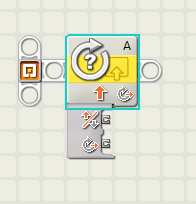 Overview
Objective
Concept
Materials
Procedure
Report/Presentation
Closing
Objective
Design sensor programs
Mindstorms: Use sensors to stop a motor when a red ball is detected
Apply sensors to Semester-Long Design Project
Concept: Control Systems
System created to read and analyze data
Use analyzed data for appropriate action
Examples:
Thermal controls
Lighting systems
Alarm systems
Motion sensors
Concept: Switches
Switches
Allow program to perform different actions depending on a certain condition
If “Condition A” then “Action A” else “Action B”
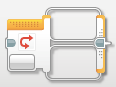 Concept: Loops
Loops
Allow program to run part of a codemultiple times as long as a certaincondition is met
While “Condition A” do “Action 1”
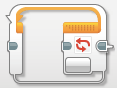 Concept: Sensors
Sensors
Read data from test environment
Data converted to digital format for computer
Some sensor types:
Light
Temperature
Ultrasonic
Touch
Sensors connect to different control devices:
LEGO -> EV3
Thermocouple -> DAC -> PC
Concept: Light Sensor
Measures:
Color
Ambient light intensity
Reflected light intensity
Is used as the condition in the switch for a line follower
For example: if “reflected light intensity < 5” then “move motor 1” else “move motor 2”
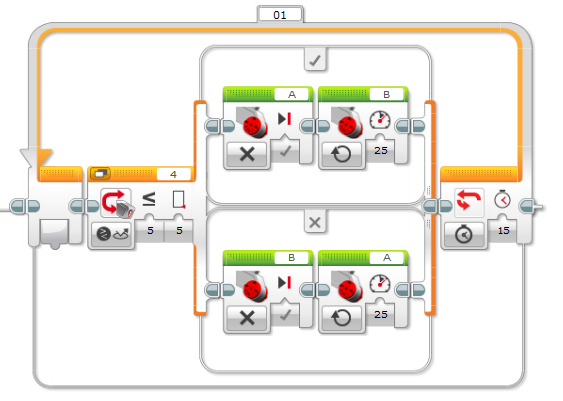 Concept: Gyro Sensor
Measures:
Current angle
Rate at which it is turning
Is used as the loop condition
While “gyro angle reads < 75 degrees” “move motor”
(not used in this lab)
Needs to be reset before each use
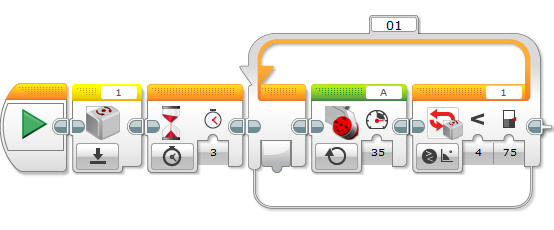 Concept: Ultrasonic Sensor
Measures:
Distance to some objects (cm or in)
Is used similarly to the light sensor (switch statement condition)
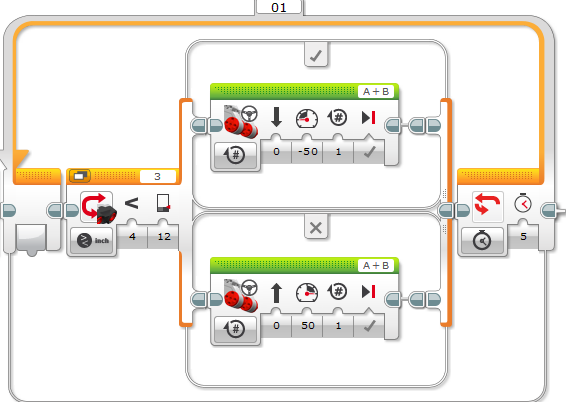 Materials
Mindstorms sensor program
EV3
Test assembly
Computer with Mindstorms
LabVIEW sensor programs
Computer with LabVIEW & DAC
Thermocouple
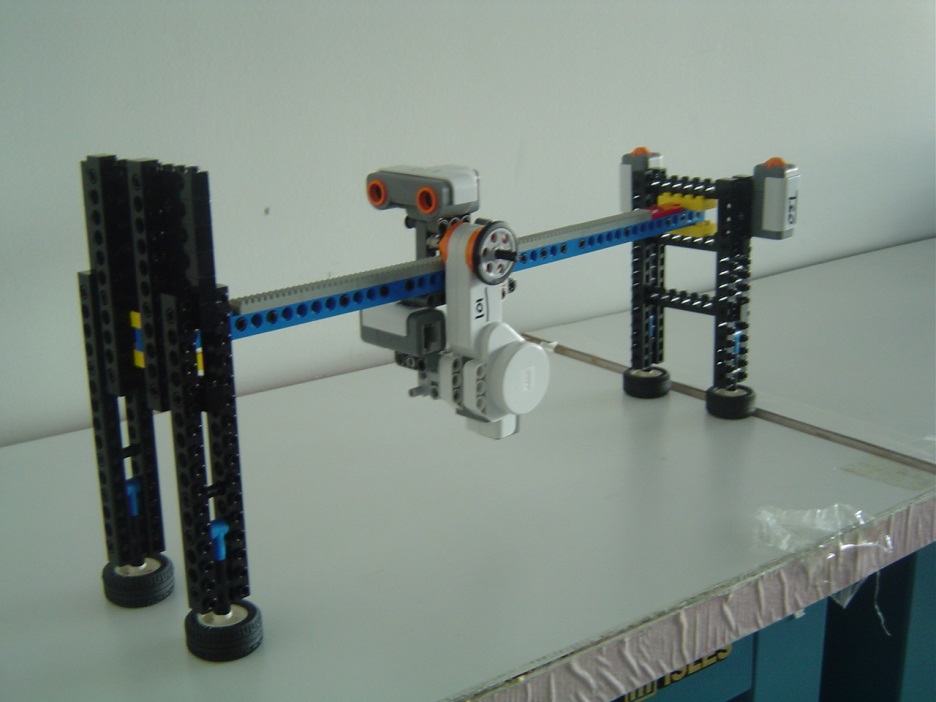 Procedure: Rotation Sensor
Write a program that moves the robot forward for 3 sec
Add a code that reads the number of rotations during the 3 sec
Write a program that displaying the number of rotations, but the stops robot after 3 rotations
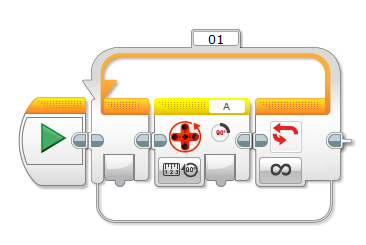 Procedure: Ultrasonic Sensor
If the sensor detects a distance greater than 40 in, a happy face should appear, for a distance of less than 40 in, a sad face should appear
If the sensors detect a distance less than 40 in but greater than 30 in, a caution sign should appear. But for a distance less than 40 in but greater than 30 in, a sad face should appear
Procedure: Touch Sensor
Write a program in which your robotwould move when the touch sensoris pressed, and would stop when thetouch sensor was released
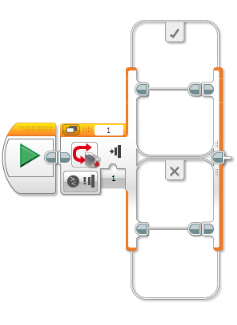 Procedure: Light Sensor
Write a program for obtaining the light intensity and displaying it on the EV3’s screen
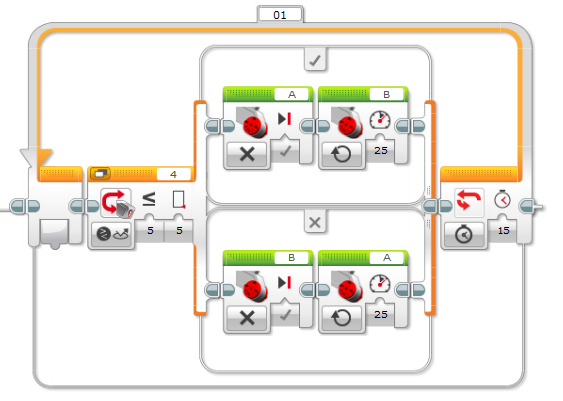 Report/Presentation
No report for this lab
No presentation for this lab
Milestone due next recitation
Closing
Have all lab notes signed by TA
Each team member should have a turn using the software
Return all unused materials to TAs
Sensors
QUESTIONS?
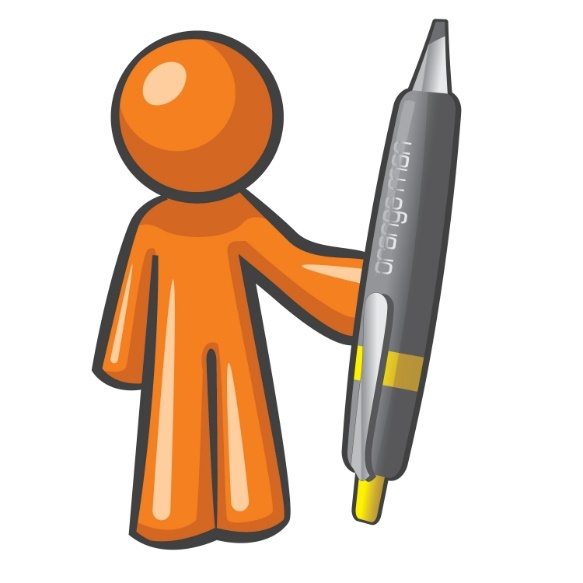 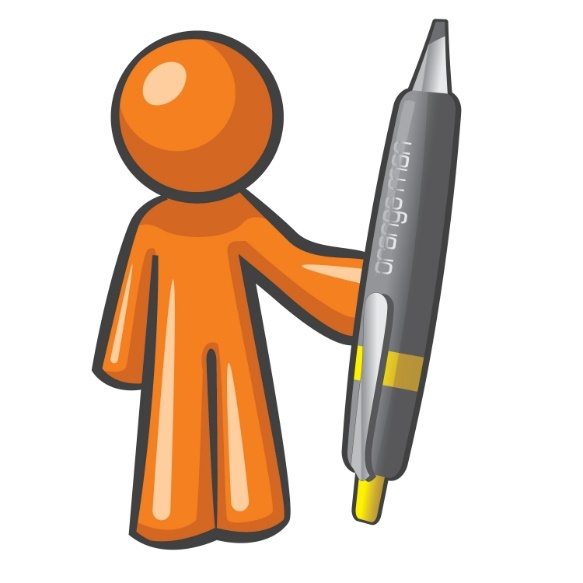